Grounded Language Learning Models for Ambiguous Supervision
Joohyun Kim
Supervising Professor: Raymond J. Mooney

Ph.D Thesis Defense Talk
August 23, 2013
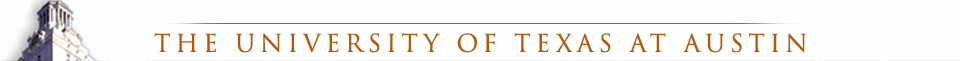 Outline
Introduction/Motivation
Grounded Language Learning in Limited Ambiguity (Kim and Mooney, COLING 2010)
Learning to sportscast
Grounded Language Learning in High Ambiguity (Kim and Mooney, EMNLP 2012)
Learn to follow navigational instructions
Discriminative Reranking for Grounded Language Learning (Kim and Mooney, ACL 2013)
Future Directions
Conclusion
2
Outline
Introduction/Motivation
Grounded Language Learning in Limited Ambiguity (Kim and Mooney, COLING 2010)
Learning to sportscast
Grounded Language Learning in High Ambiguity (Kim and Mooney, EMNLP 2012)
Learn to follow navigational instructions
Discriminative Reranking for Grounded Language Learning (Kim and Mooney, ACL 2013)
Future Directions
Conclusion
3
Language Grounding
The process to acquire the semantics of natural language with respect to relevant perceptual contexts
Human child grounds language to perceptual contexts via repetitive exposure in statistical way (Saffran et al. 1999, Saffran 2003)
Ideally, we want computational system to learn from the similar way
4
Language Grounding: Machine
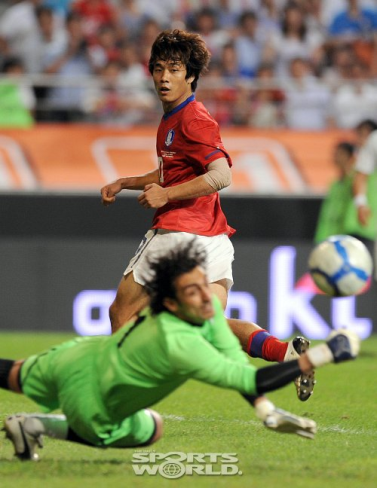 Iran’s goalkeeper blocks the ball
5
Language Grounding: Machine
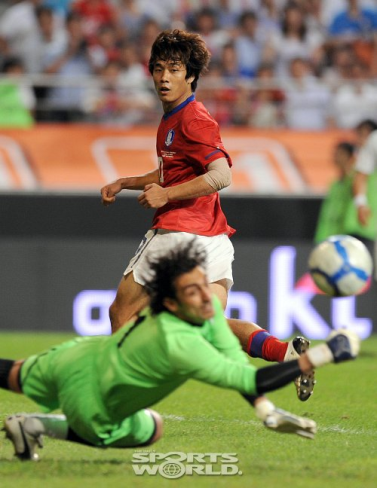 Iran’s goalkeeper blocks the ball
Block(IranGoalKeeper)
Machine
6
Language Grounding: Machine
Language Learning
Computer Vision
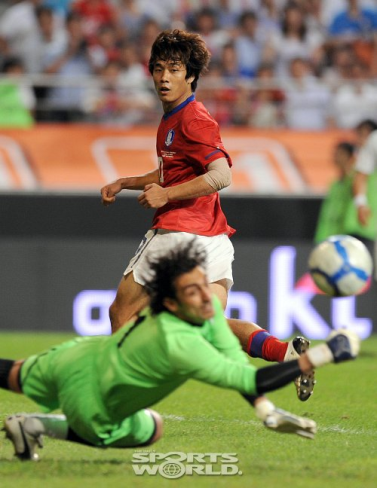 Iran’s goalkeeper blocks the ball
Block(IranGoalKeeper)
7
Natural Language and Meaning Representation
Iran’s goalkeeper blocks the ball
Block(IranGoalKeeper)
8
Natural Language and Meaning Representation
Natural Language (NL)
Iran’s goalkeeper blocks the ball
Block(IranGoalKeeper)
NL: A language that arises naturally by the innate nature of human intellect, such as English, German, French, Korean, etc
9
Natural Language and Meaning Representation
Meaning Representation Language (MRL)
Natural Language (NL)
Iran’s goalkeeper blocks the ball
Block(IranGoalKeeper)
NL: A language that arises naturally by the innate nature of human intellect, such as English, German, French, Korean, etc
MRL: Formal languages that machine can understand such as logic or any computer-executable code
10
Semantic Parsing and Surface Realization
NL
MRL
Iran’s goalkeeper blocks the ball
Block(IranGoalKeeper)
Semantic Parsing (NL  MRL)
Semantic Parsing: maps a natural-language sentence to a full, detailed semantic representation→ Machine understands natural language
11
Semantic Parsing and Surface Realization
NL
Surface Realization (NL  MRL)
MRL
Iran’s goalkeeper blocks the ball
Block(IranGoalKeeper)
Semantic Parsing (NL  MRL)
Semantic Parsing: maps a natural-language sentence to a full, detailed semantic representation→ Machine understands natural language
Surface Realization: Generates a natural-language sentence from a meaning representation.→ Machine communicates with natural language
12
Conventional Language Learning Systems
Requires manually annotated corpora
Time-consuming, hard to acquire, and not scalable
Semantic Parser Learner
Manually Annotated 
Training Corpora
(NL/MRL pairs)
Semantic Parser
MRL
NL
13
Learning from Perceptual Environment
Motivated by how children learn language in rich, ambiguous perceptual environment with linguistic input

Advantages
Naturally obtainable corpora
Relatively easy to annotate
Motivated by natural process of human language learning
14
Navigation Example
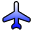 Alice:
식당에서 우회전 하세요
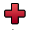 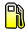 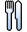 Bob
15
Slide from David Chen
Navigation Example
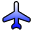 Alice:
병원에서 우회전 하세요
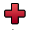 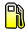 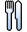 Bob
16
Slide from David Chen
Navigation Example
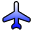 Scenario 1
식당에서 우회전 하세요
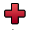 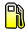 Scenario 2
병원에서 우회전 하세요
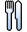 17
Slide from David Chen
Navigation Example
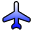 Scenario 1
병원에서 우회전 하세요
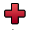 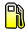 Scenario 2
식당에서 우회전 하세요
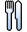 18
Slide from David Chen
Navigation Example
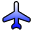 Scenario 1
병원에서 우회전 하세요
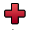 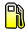 Scenario 2
식당에서 우회전 하세요
Make a right turn
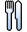 19
Slide from David Chen
Navigation Example
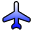 Scenario 1
식당에서 우회전 하세요
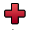 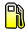 Scenario 2
병원에서 우회전 하세요
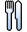 20
Slide from David Chen
Navigation Example
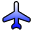 Scenario 1
식당
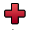 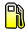 Scenario 2
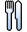 21
Slide from David Chen
Navigation Example
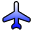 Scenario 1
식당에서 우회전 하세요
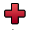 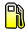 Scenario 2
병원에서 우회전 하세요
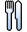 22
Slide from David Chen
Navigation Example
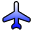 Scenario 1
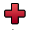 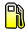 Scenario 2
병원
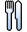 23
Slide from David Chen
Thesis Contributions
Generative models for grounded language learning from ambiguous, perceptual environment
Unified probabilistic model incorporating linguistic cues and MR structures (vs. previous approaches)
General framework of probabilistic approaches that learn NL-MR correspondences from ambiguous supervision
Adapting discriminative reranking to grounded language learning
Standard reranking is not available
No single gold-standard reference for training data
Weak response from perceptual environment can train discriminative reranker
24
Outline
Introduction/Motivation
Grounded Language Learning in Limited Ambiguity (Kim and Mooney, COLING 2010)
Learning to sportscast
Grounded Language Learning in High Ambiguity (Kim and Mooney, EMNLP 2012)
Learn to follow navigational instructions
Discriminative Reranking for Grounded Language Learning (Kim and Mooney, ACL 2013)
Future Directions
Conclusion
25
Navigation Task (Chen and Mooney, 2011)
Learn to interpret and follow navigation instructions 
e.g. Go down this hall and make a right when you see an elevator to your left 
Use virtual worlds and instructor/follower data from MacMahon et al. (2006)
No prior linguistic knowledge
Infer language semantics by observing how humans follow instructions
26
Sample Environment (MacMahon et al., 2006)
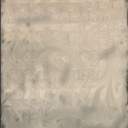 H
H – Hat Rack

L – Lamp

E – Easel

S – Sofa

B – Barstool

C - Chair
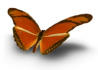 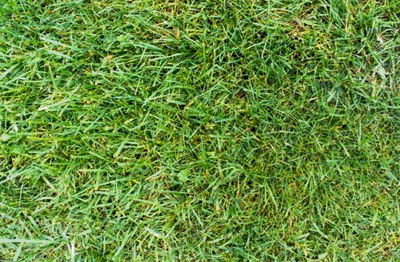 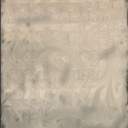 L
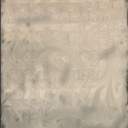 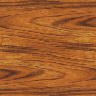 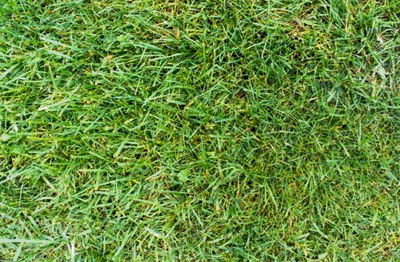 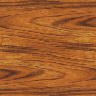 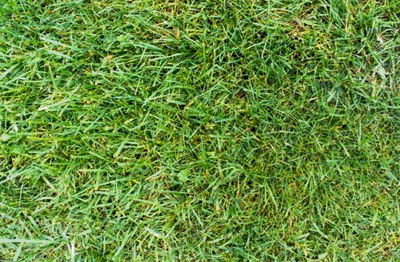 E
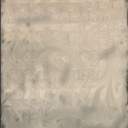 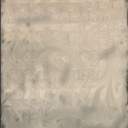 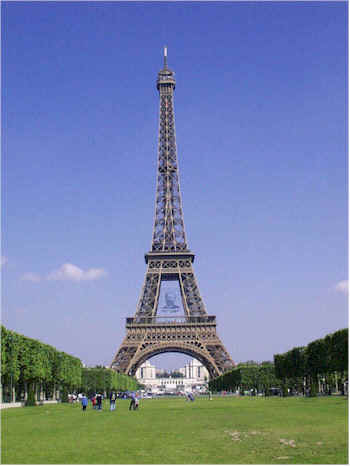 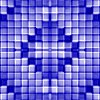 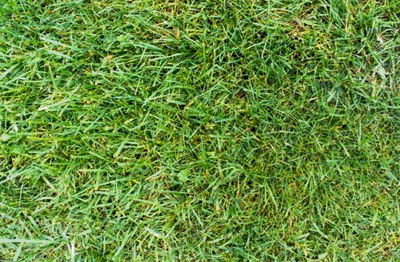 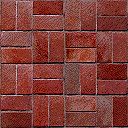 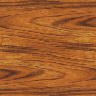 E
C
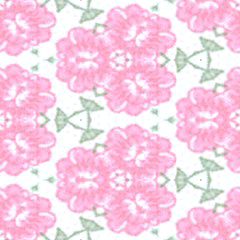 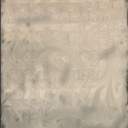 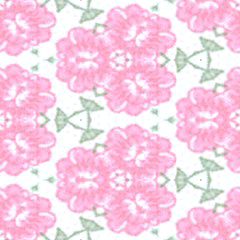 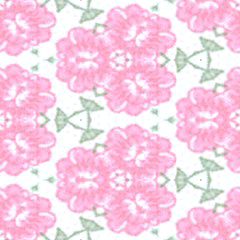 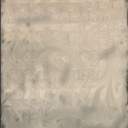 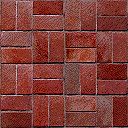 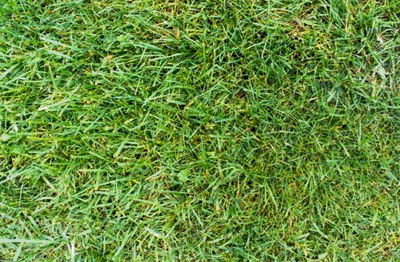 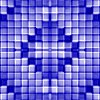 S
S
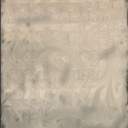 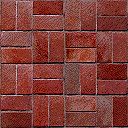 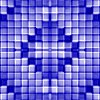 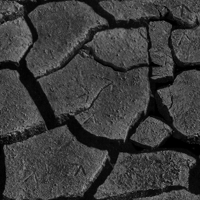 C
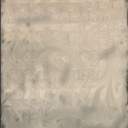 B
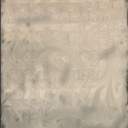 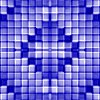 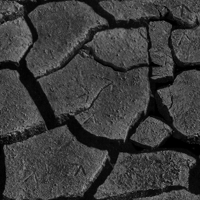 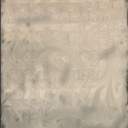 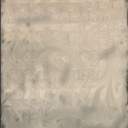 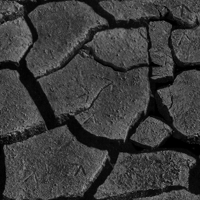 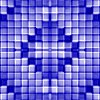 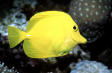 H
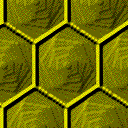 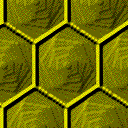 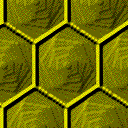 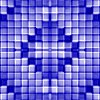 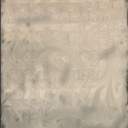 L
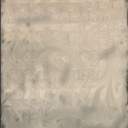 27
Executing Test Instruction
28
Task Objective
Learn the underlying meanings of instructions by observing human actions for the instructions 
Learn to map instructions (NL) into correct formal plan of actions (MR)
Learn from high ambiguity
Training input of NL instruction / landmarks plan (Chen and Mooney, 2011) pairs
Landmarks plan
Describe actions in the environment along with notable objects encountered on the way
Overestimate the meaning of the instruction, including unnecessary details
Only subset of the plan is relevant for the instruction
29
Challenges
30
Challenges
31
Challenges
Exponential Number of Possibilities!
 Combinatorial matching problem between instruction and landmarks plan
32
Previous Work (Chen and Mooney, 2011)
Circumvent combinatorial NL-MR correspondence problem
Constructs supervised NL-MR training data by refining landmarks plan with learned semantic lexicon
Greedily select high-score lexemes to choose probable MR components out of landmarks plan
Trains supervised semantic parser to map novel instruction (NL) to correct formal plan (MR)
Loses information during refinement
Deterministically select high-score lexemes
Ignores possibly useful low-score lexemes
Some relevant MR components are not considered at all
33
Proposed Solution (Kim and Mooney, 2012)
Learn probabilistic semantic parser directly from ambiguous training data
Disambiguate input + learn to map NL instructions to formal MR plan
Semantic lexicon (Chen and Mooney, 2011) as basic unit for building NL-MR correspondences
Transforms into standard PCFG (Probabilistic Context-Free Grammar) induction problem with semantic lexemes as nonterminals and NL words as terminals
34
System Diagram (Chen and Mooney, 2011)
Learning system for parsing 
navigation instructions
Observation
World State
Possible
information
loss
Navigation Plan Constructor
Action Trace
Instruction
Plan Refinement
Landmarks Plan
Learning/Inference
(Supervised) Semantic Parser Learner
Supervised Refined Plan
Training
Testing
Instruction
Semantic Parser
World State
Execution Module (MARCO)
Action Trace
35
System Diagram of Proposed Solution
Learning system for parsing 
navigation instructions
Observation
World State
Navigation Plan Constructor
Action Trace
Landmarks Plan
Instruction
Probabilistic Semantic Parser Learner (from ambiguous supervison)
Training
Testing
Instruction
Semantic Parser
World State
Execution Module (MARCO)
Action Trace
36
PCFG Induction Model for Grounded Language Learning (Borschinger et al. 2011)
PCFG rules to describe generative process from MR components to corresponding NL words
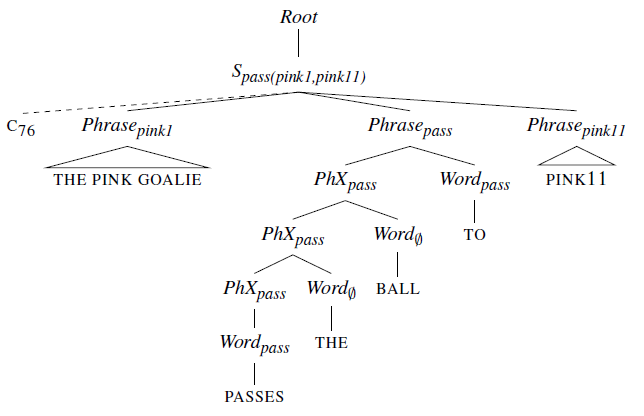 37
Hierarchy Generation PCFG Model (Kim and Mooney, 2012)
38
Semantic Lexicon (Chen and Mooney, 2011)
Pair of NL phrase w and MR subgraph g
Based on correlations between NL instructions and context MRs (landmarks plans)
How graph g is probable given seeing phrase w


Examples
“to the stool”, Travel(), Verify(at: BARSTOOL)
“black easel”, Verify(at: EASEL)
“turn left and walk”, Turn(), Travel()
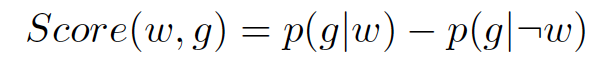 cooccurrenceof g and w
general occurrenceof g without w
39
Lexeme Hierarchy Graph (LHG)
Turn
Verify
Travel
Verify
Turn
Verify
Travel
side:
HATRACK
RIGHT
at:
EASEL
RIGHT
side:
HATRACK
front:
SOFA
steps:
3
Hierarchy of semantic lexemes by subgraph relationship, constructed for each training example
Lexeme MRs = semantic concepts
Lexeme hierarchy = semantic concept hierarchy
Shows how complicated semantic concepts hierarchically generate smaller concepts, and further connected to NL word groundings
Turn
Verify
side:
HATRACK
Travel
Verify
at:
EASEL
Verify
at:
EASEL
Turn
40
PCFG Construction
Add rules per each node in LHG
Each complex concept chooses which subconcepts to describe that will finally be connected to NL instruction
Each node generates all k-permutations of children nodes – we do not know which subset is correct
NL words are generated by lexeme nodes by unigram Markov process (Borschinger et al. 2011)
PCFG rule weights are optimized by EM
Most probable MR components out of all possible combinations are estimated
41
PCFG Construction
Child concepts are generated from parent concepts selectively
All semantic concepts generate relevant NL words
Each semantic concept generates at least one NL word
42
Parsing New NL Sentences
PCFG rule weights are optimized by Inside-Outside algorithm with training data
Obtain the most probable parse tree for each test NL sentence from the learned weights using CKY algorithm
Compose final MR parse from lexeme MRs appeared in the parse tree
Consider only the lexeme MRs responsible for generating NL words
From the bottom of the tree, mark only responsible MR components that propagate to the top level
Able to compose novel MRs never seen in the training data
43
Most probable parse tree for a test NL instruction
Turn
Verify
Travel
Verify
Turn
LEFT
front:
BLUE
HALL
front:
SOFA
steps:
2
at:
SOFA
RIGHT
Turn
Verify
Travel
Verify
Turn
LEFT
front:
SOFA
steps:
2
at:
SOFA
RIGHT
Turn
Travel
Verify
Turn
LEFT
at:
SOFA
then turn around the corner
Turn left and
NL:
find the sofa
Turn
Verify
Travel
Verify
Turn
LEFT
front:
BLUE
HALL
front:
SOFA
steps:
2
at:
SOFA
RIGHT
Turn
Verify
Travel
Verify
Turn
LEFT
front:
SOFA
steps:
2
at:
SOFA
RIGHT
Turn
Travel
Verify
Turn
LEFT
at:
SOFA
Turn
Verify
Travel
Verify
Turn
LEFT
front:
BLUE
HALL
front:
SOFA
steps:
2
at:
SOFA
RIGHT
Turn
Travel
Verify
Turn
LEFT
at:
SOFA
46
Unigram Generation PCFG Model
Limitations of Hierarchy Generation PCFG Model 
Complexities caused by Lexeme Hierarchy Graph and k-permutations
Tend to over-fit to the training data
Proposed Solution: Simpler model
Generate relevant semantic lexemes one by one
No extra PCFG rules for k-permutations
Maintains simpler PCFG rule set, faster to train
47
PCFG Construction
Unigram Markov generation of relevant lexemes
Each context MR generates relevant lexemes one by one
Permutations of the appearing orders of relevant lexemes are already considered
48
PCFG Construction
Each semantic concept is generated by unigram Markov process
All semantic concepts generate relevant NL words
49
Parsing New NL Sentences
Follows the similar scheme as in Hierarchy Generation PCFG model
Compose final MR parse from lexeme MRs appeared in the parse tree
Consider only the lexeme MRs responsible for generating NL words
Mark relevant lexeme MR components in the context MR appearing in the top nonterminal
50
Most probable parse tree for a test NL instruction
Turn
Turn
Turn
Verify
Verify
Verify
Travel
Travel
Travel
Verify
Verify
Verify
Turn
Turn
Turn
Context
MR
LEFT
LEFT
LEFT
front:
BLUE
HALL
front:
BLUE
HALL
front:
BLUE
HALL
front:
SOFA
front:
SOFA
front:
SOFA
steps:
2
steps:
2
steps:
2
at:
SOFA
at:
SOFA
at:
SOFA
RIGHT
RIGHT
RIGHT
Context MR
Turn
Relevant
Lexemes
LEFT
Context MR
Travel
Verify
at:
SOFA
Turn
Turn left and
NL:
find the sofa
then turn around 
the corner
Turn
Verify
Travel
Verify
Turn
Context
MR
LEFT
front:
BLUE
HALL
front:
SOFA
steps:
2
at:
SOFA
RIGHT
Turn
Travel
Verify
Relevant
Lexemes
Turn
LEFT
at:
SOFA
Turn
Verify
Travel
Verify
Turn
Context
MR
LEFT
front:
BLUE
HALL
front:
SOFA
steps:
2
at:
SOFA
RIGHT
Turn
Travel
Verify
Relevant
Lexemes
Turn
LEFT
at:
SOFA
Turn
Verify
Travel
Verify
Turn
LEFT
front:
BLUE
HALL
front:
SOFA
steps:
2
at:
SOFA
RIGHT
Turn
Travel
Verify
Turn
LEFT
at:
SOFA
54
Data
3 maps, 6 instructors, 1-15 followers/direction
Hand-segmented into single sentence steps to make the learning easier (Chen & Mooney, 2011)
Mandarin Chinese translation of each sentence (Chen, 2012)
Word-segmented version by Stanford Chinese Word Segmenter
Character-segmented version
Single sentence
Paragraph
Take the wood path towards the easel.


At the easel, go left and then take a right on the the blue path at the corner.
Take the wood path towards the easel.  At the easel, go left and then take a right on the the blue path at the corner.  Follow the blue path towards the chair and at the chair, take a right towards the stool.  When you reach the stool, you are at 7.
Turn
Forward, Turn left, Forward, Turn right
Turn, Forward, Turn left, Forward, Turn right, Forward x 3, Turn right, Forward
55
Data Statistics
56
Evaluations
Leave-one-map-out approach
2 maps for training and 1 map for testing
Parse accuracy & Plan execution accuracy
Compared with Chen and Mooney, 2011 and Chen, 2012
Ambiguous context (landmarks plan) is refined by greedy selection of high-score lexemes with two different lexicon learning algorithms
Chen and Mooney, 2011: Graph Intersection Lexicon Learning (GILL)
Chen, 2012: Subgraph Generation Online Lexicon Learning (SGOLL)
Semantic parser KRISP (Kate and Mooney, 2006) trained on the resulting supervised data
57
Parse Accuracy
Evaluate how well the learned semantic parsers can parse novel sentences in test data
Metric: partial parse accuracy
58
Parse Accuracy (English)
59
Parse Accuracy (Chinese-Word)
60
Parse Accuracy (Chinese-Character)
61
End-to-End Execution Evaluations
Test how well the formal plan from the output of semantic parser reaches the destination
Strict metric: Only successful if the final position matches exactly
Also consider facing direction in single-sentence
Paragraph execution is affected by even one single-sentence execution
62
End-to-End Execution Evaluations(English)
63
End-to-End Execution Evaluations(Chinese-Word)
64
End-to-End Execution Evaluations(Chinese-Character)
65
Discussion
Better recall in parse accuracy
Our probabilistic model uses useful but low score lexemes as well → more coverage
Unified models are not vulnerable to intermediate information loss 
Hierarchy Generation PCFG model over-fits to training data
Complexities: LHG and k-permutation rules
Particularly weak in Chinese-character corpus
Longer avg. sentence length: hard to estimate PCFG weights  
Unigram Generation PCFG model is better
Less complexity, avoid over-fitting, better generalization
Better than Borschinger et al. 2011
Overcome intractability in complex MRL
Learn from more general, complex ambiguity
Novel MR parses never seen during training
66
Comparison of Grammar Size and EM Training Time
67
Outline
Introduction/Motivation
Grounded Language Learning in Limited Ambiguity (Kim and Mooney, COLING 2010)
Learning to sportscast
Grounded Language Learning in High Ambiguity (Kim and Mooney, EMNLP 2012)
Learn to follow navigational instructions
Discriminative Reranking for Grounded Language Learning (Kim and Mooney, ACL 2013)
Future Directions
Conclusion
68
Discriminative Reranking
Effective approach to improve performance of generative models with secondary discriminative model
Applied to various NLP tasks
Syntactic parsing (Collins, ICML 2000; Collins, ACL 2002; Charniak & Johnson, ACL 2005)
Semantic parsing (Lu et al., EMNLP 2008; Ge and Mooney, ACL 2006)
Part-of-speech tagging (Collins, EMNLP 2002)
Semantic role labeling (Toutanova et al., ACL 2005)
Named entity recognition (Collins, ACL 2002)
Machine translation (Shen et al., NAACL 2004; Fraser and Marcu, ACL 2006) 
Surface realization in language generation (White & Rajkumar, EMNLP 2009; Konstas & Lapata, ACL 2012)
Goal: 
Adapt discriminative reranking to grounded language learning
69
Discriminative Reranking
Generative model
Trained model outputs the best result with max probability
1-best candidate with maximum probability
Candidate 1
Trained
Generative
Model
Testing Example
70
Discriminative Reranking
Can we do better?
Secondary discriminative model picks the best out of n-best candidates from baseline model
n-best candidates
GEN
Candidate 1
Trained
Secondary
Discriminative
Model
Trained
Baseline
Generative
Model
Candidate 2
Candidate 3
Output
Candidate 4
Best prediction
…
…
Testing Example
Candidate n
71
How can we apply discriminative reranking?
Impossible to apply standard discriminative reranking to grounded language learning
Lack of a single gold-standard reference for each training example
Instead, provides weak supervision of surrounding perceptual context (landmarks plan)
Use response feedback from perceptual world 
Evaluate candidate formal MRs by executing them in simulated worlds
Used in evaluating the final end-task, plan execution
Weak indication of whether a candidate is good/bad
Multiple candidate parses for parameter update
Response signal is weak and distributed over all candidates
72
Reranking Model: Averaged Perceptron (Collins, 2000)
Parameter weight vector is updated when trained model predicts a wrong candidate
featurevector
Update
n-best candidates
Our generative models
-0.16
Candidate 1
GEN
Trained
Baseline
Generative
Model
1.21
Candidate 2
-1.09
Candidate 3
NotAvailable
1.46
Candidate 4
Gold Standard
Reference
Best prediction
…
…
Training Example
0.59
Candidate n
73
Response-based Weight Update
Pick a pseudo-gold parse out of all candidates
Most preferred one in terms of plan execution
Evaluate composed MR plans from candidate parses 
MARCO (MacMahon et al. AAAI 2006) execution module runs and evaluates each candidate MR in the world
Also used for evaluating end-goal, plan execution performance
Record Execution Success Rate
Whether each candidate MR reaches the intended destination
MARCO is nondeterministic, average over 10 trials
Prefer the candidate with the best execution success rate during training
74
Response-based Update
Select pseudo-gold reference based on MARCO execution results
ExecutionSuccess
Rate
DerivedMRs
Best prediction
n-best candidates
Update
1.79
Candidate 1
MARCO
Execution
Module
Feature vector 
difference
0.21
Candidate 2
-1.09
Candidate 3
1.46
Candidate 4
Pseudo-gold
Reference
…
0.59
Candidate n
75
Weight Update with Multiple Parses
Candidates other than pseudo-gold could be useful 
Multiple parses may have same maximum execution success rates
“Lower” execution success rates could mean correct plan given indirect supervision of human follower actions
MR plans are underspecified or ignorable details attached
Sometimes inaccurate, but contain correct MR components to reach the desired goal
Weight update with multiple candidate parses
Use candidates with higher execution success rates than currently best-predicted candidate
Update with feature vector difference weighted by difference between execution success rates
76
Weight Update with Multiple Parses
Weight update with multiple candidates that have higher execution success rate than currently predicted parse
ExecutionSuccess
Rate
DerivedMRs
Best prediction
n-best candidates
Update (1)
1.24
Candidate 1
MARCO
Execution
Module
1.83
Candidate 2
-1.09
Candidate 3
1.46
Candidate 4
…
0.59
Candidate n
77
Weight Update with Multiple Parses
Weight update with multiple candidates that have higher execution success rate than currently predicted parse
ExecutionSuccess
Rate
DerivedMRs
Best prediction
n-best candidates
Update (2)
1.24
Candidate 1
MARCO
Execution
Module
1.83
Candidate 2
-1.09
Candidate 3
1.46
Candidate 4
…
0.59
Candidate n
78
Features
Binary indicator whether a certain composition of nonterminals/terminals appear in parse tree(Collins, EMNLP 2002, Lu et al., EMNLP 2008, Ge & Mooney, ACL 2006)
L1:  Turn(LEFT), Verify(front:SOFA, back:EASEL),        Travel(steps:2), Verify(at:SOFA), Turn(RIGHT)
L2: Turn(LEFT), Verify(front:SOFA)
L3: Travel(steps:2), Verify(at:SOFA), Turn(RIGHT)
L4: Turn(LEFT)
L6: Turn()
L5: Travel(), Verify(at:SOFA)
Turn left and
find the sofa
then turn around the corner
79
Evaluations
Leave-one-map-out approach
2 maps for training and 1 map for testing
Parse accuracy 
Plan execution accuracy (end goal)
Compared with two baseline models
Hierarchy and Unigram Generation PCFG models
All reranking results use 50-best parses
Try to get 50-best distinct composed MR plans and according parses out of 1,000,000-best parses
Many parse trees differ insignificantly, leading to same derived MR plans
Generate sufficiently large 1,000,000-best parse trees from baseline model
80
Response-based Update vs. Baseline(English)
81
Response-based Update vs. Baseline (Chinese-Word)
82
Response-based Update vs. Baseline(Chinese-Character)
83
Response-based Update vs. Baseline
vs. Baseline
Response-based approach performs better in the final end-task, plan execution.
Optimize the model for plan execution
84
Response-based Update with Multiple vs. Single Parses (English)
85
Response-based Update with Multiple vs. Single Parses (Chinese-Word)
86
Response-based Update with Multiple vs. Single Parses (Chinese-Character)
87
Response-based Update with Multiple vs. Single Parses
Using multiple parses improves the performance in general
Single-best pseudo-gold parse provides only weak feedback
Candidates with low execution success rates produce underspecified plans or plans with ignorable details, but capturing gist of preferred actions
A variety of preferable parses help improve the amount and the quality of weak feedback
88
Outline
Introduction/Motivation
Grounded Language Learning in Limited Ambiguity (Kim and Mooney, COLING 2010)
Learning to sportscast
Grounded Language Learning in High Ambiguity (Kim and Mooney, EMNLP 2012)
Learn to follow navigational instructions
Discriminative Reranking for Grounded Language Learning (Kim and Mooney, ACL 2013)
Future Directions
Conclusion
89
Future Directions
Integrating syntactic components
Learn joint model of syntactic and semantic structure
Large-scale data
Data collection, model adaptation to large-scale
Machine translation
Application to summarized translation
Real perceptual data
Learn with raw features (sensory and vision data)
90
Outline
Introduction/Motivation
Grounded Language Learning in Limited Ambiguity (Kim and Mooney, COLING 2010)
Learning to sportscast
Grounded Language Learning in High Ambiguity (Kim and Mooney, EMNLP 2012)
Learn to follow navigational instructions
Discriminative Reranking for Grounded Language Learning (Kim and Mooney, ACL 2013)
Future Directions
Conclusion
91
Conclusion
Conventional language learning is expensive and not scalable due to annotation of training data
Grounded language learning from relevant, perceptual context is promising and training corpus is easy to obtain
Our proposed models provide general framework of full probabilistic model for learning NL-MR correspondences with ambiguous supervision
Discriminative reranking is possible and effective with weak feedback from perceptual environment
92
Thank You!